INTRODUCTION
Directions
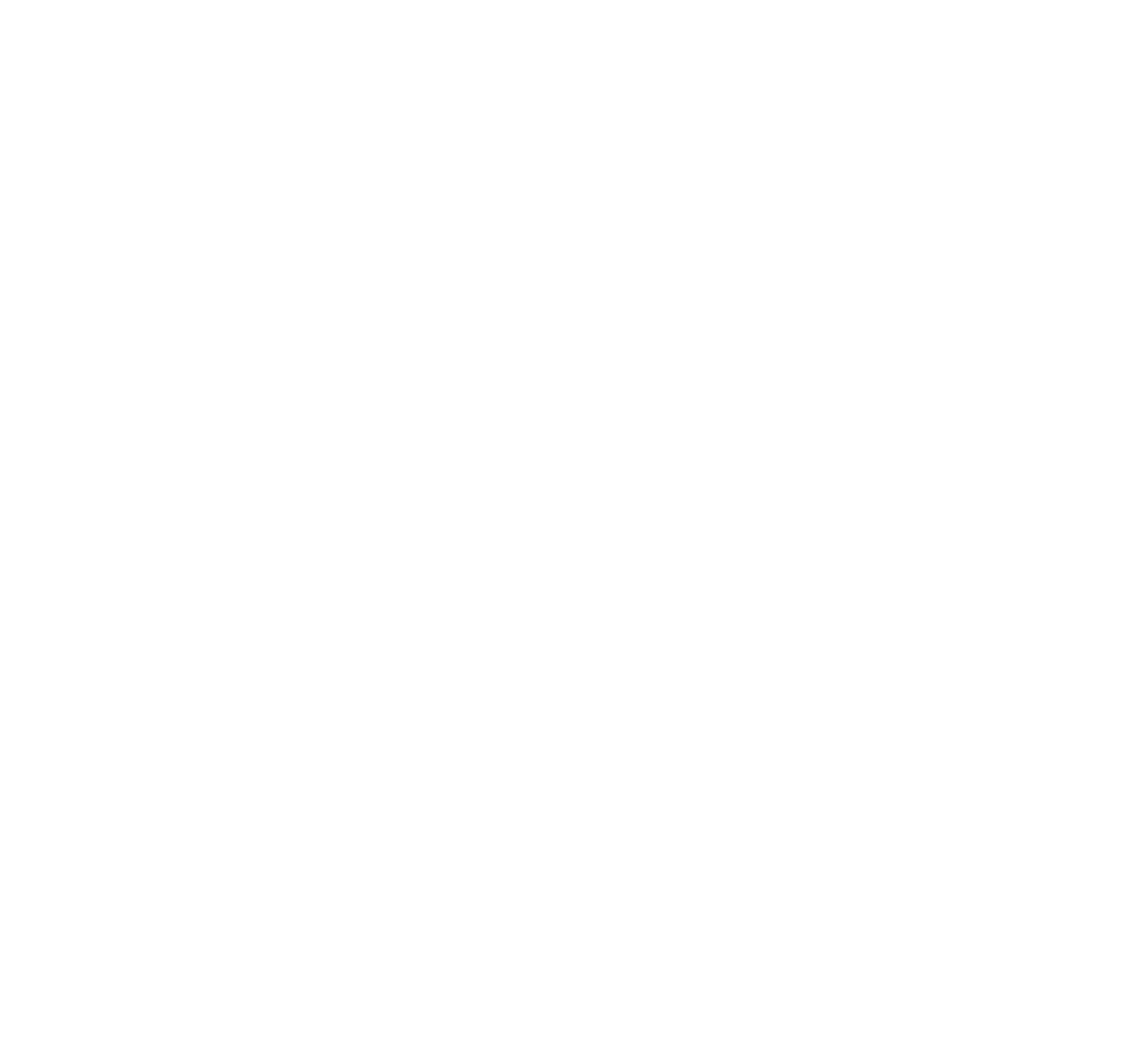 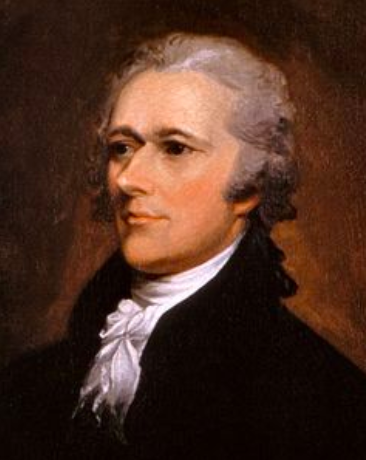 Today we’re going to read an article from CommonLit about Alexander Hamilton to help us prepare for our upcoming class trip.
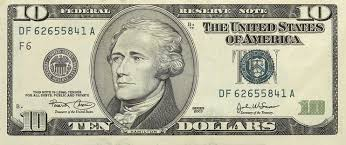 AGENDA
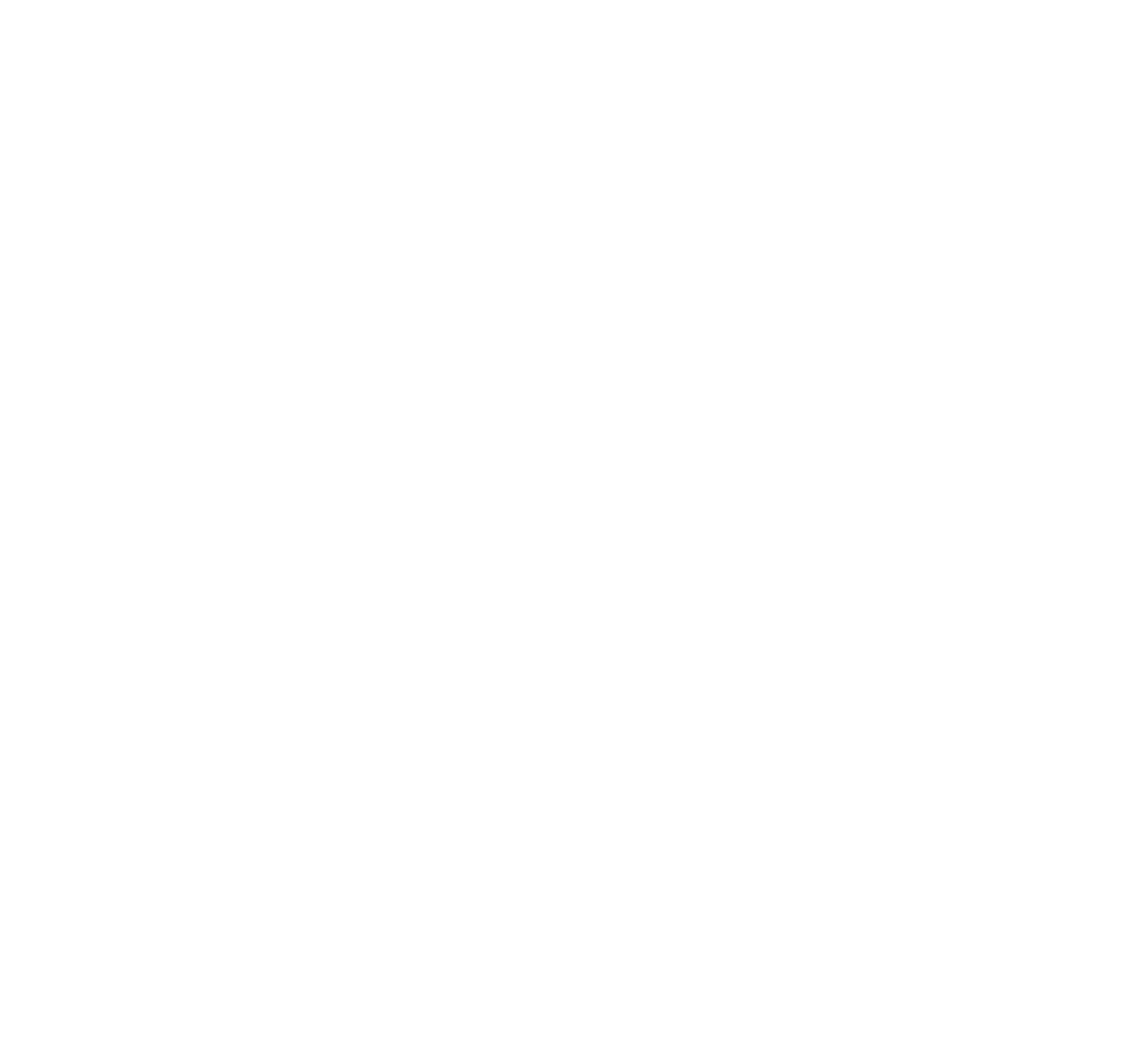 Complete Pre-reading Activity
Read “Alexander Hamilton” and answer the questions
Answer Exit Ticket Question
PRE-READING
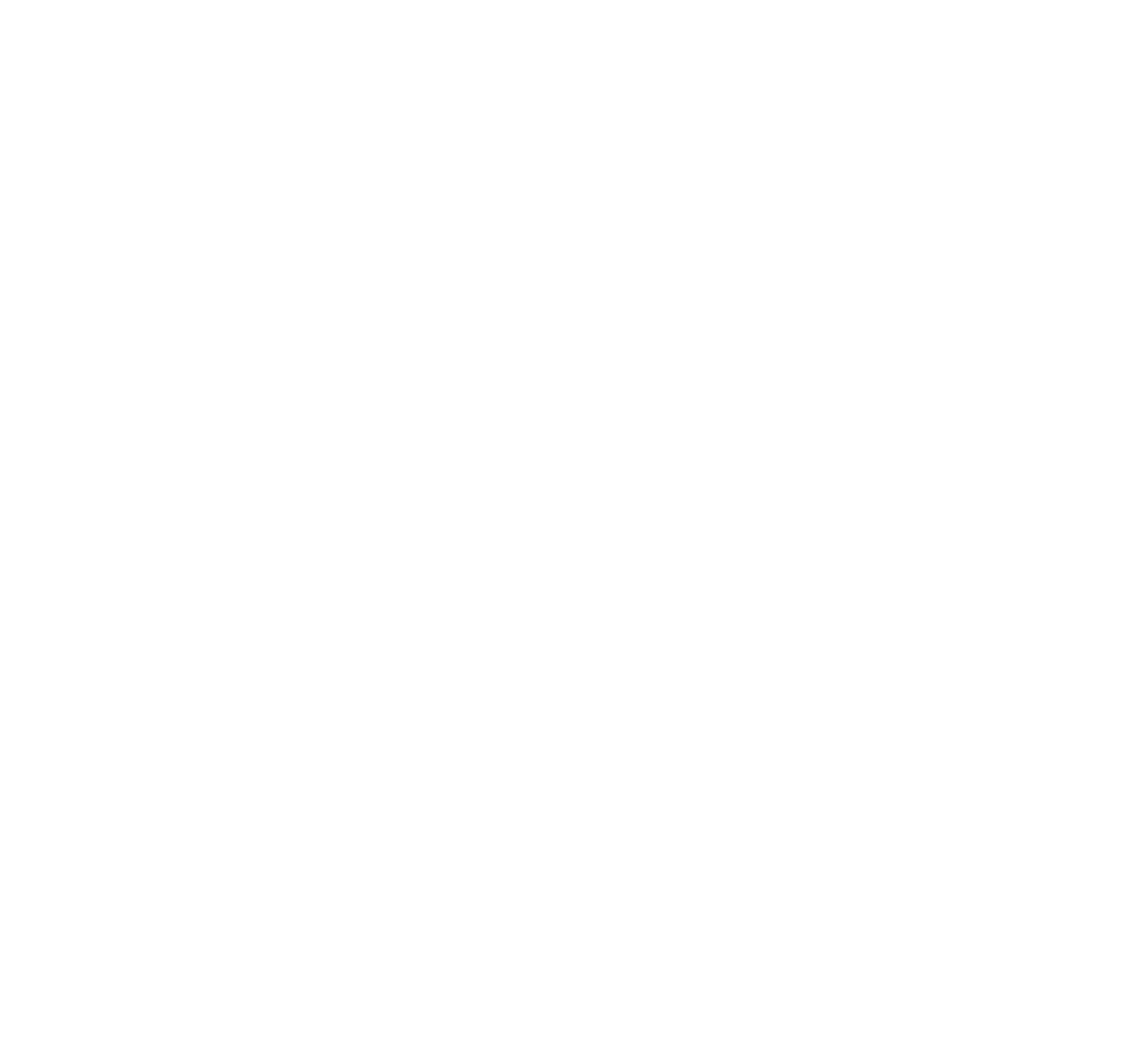 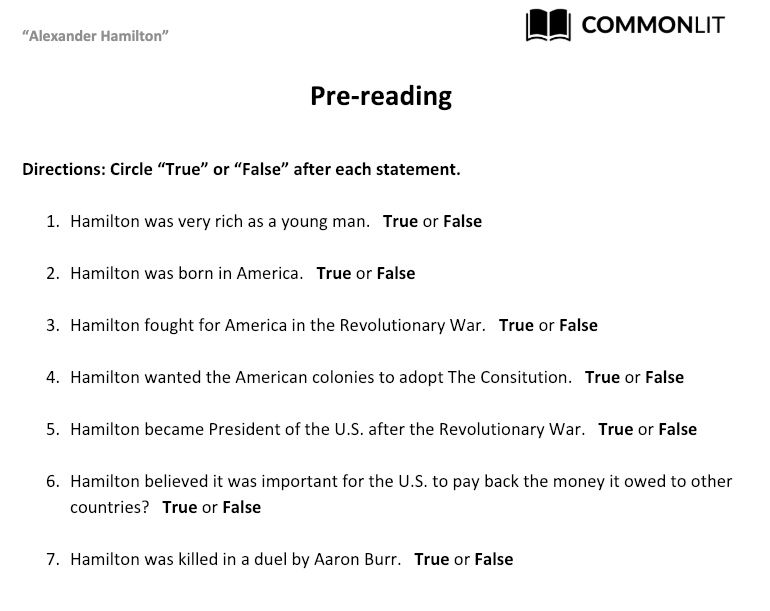 Turn to page 1 in your CommonLit packet.
We will watch a short video about the life of Alexander Hamilton.
After we watch the video, circle “True” or “False” next to each statement.
PRE-READING
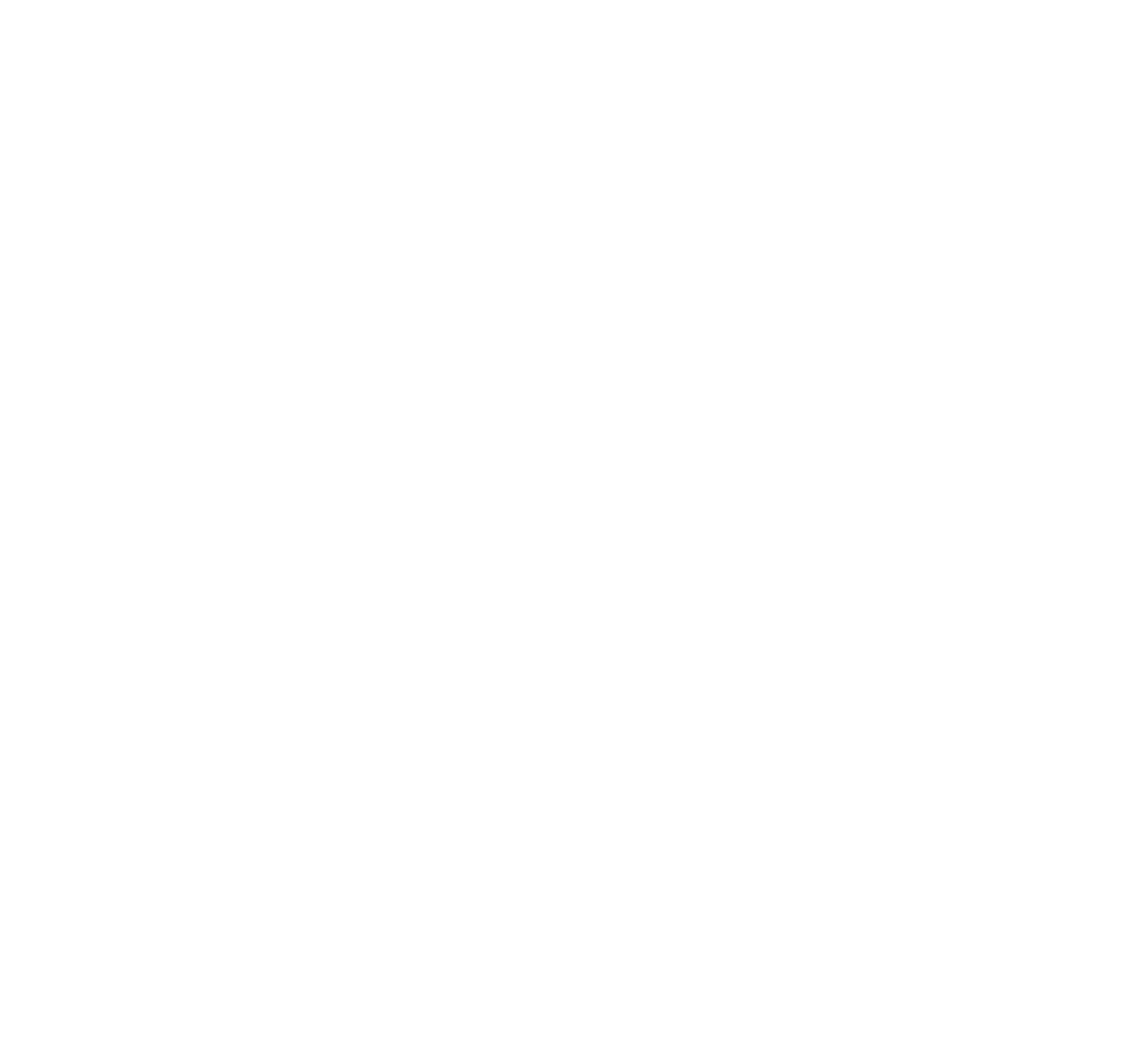 Turn to page 1 in your CommonLit packet.
We will watch a short video about the life of Alexander Hamilton.
After we watch the video, circle “True” or “False” next to each statement.
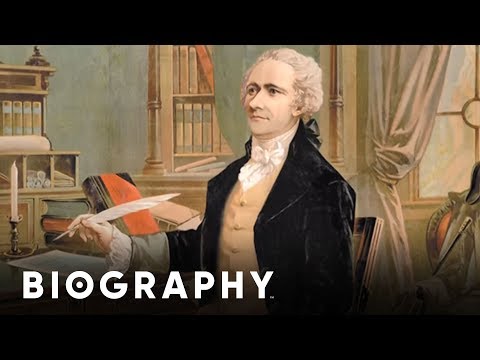 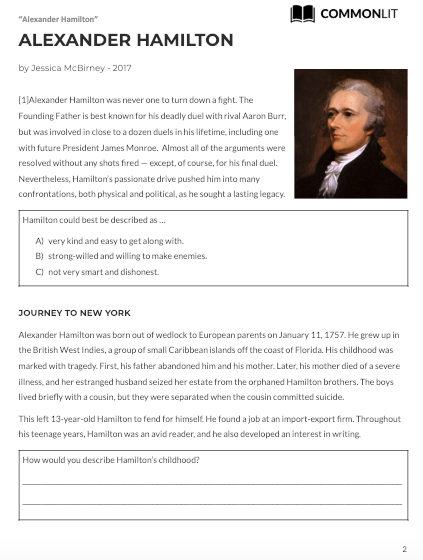 Directions
Page 2
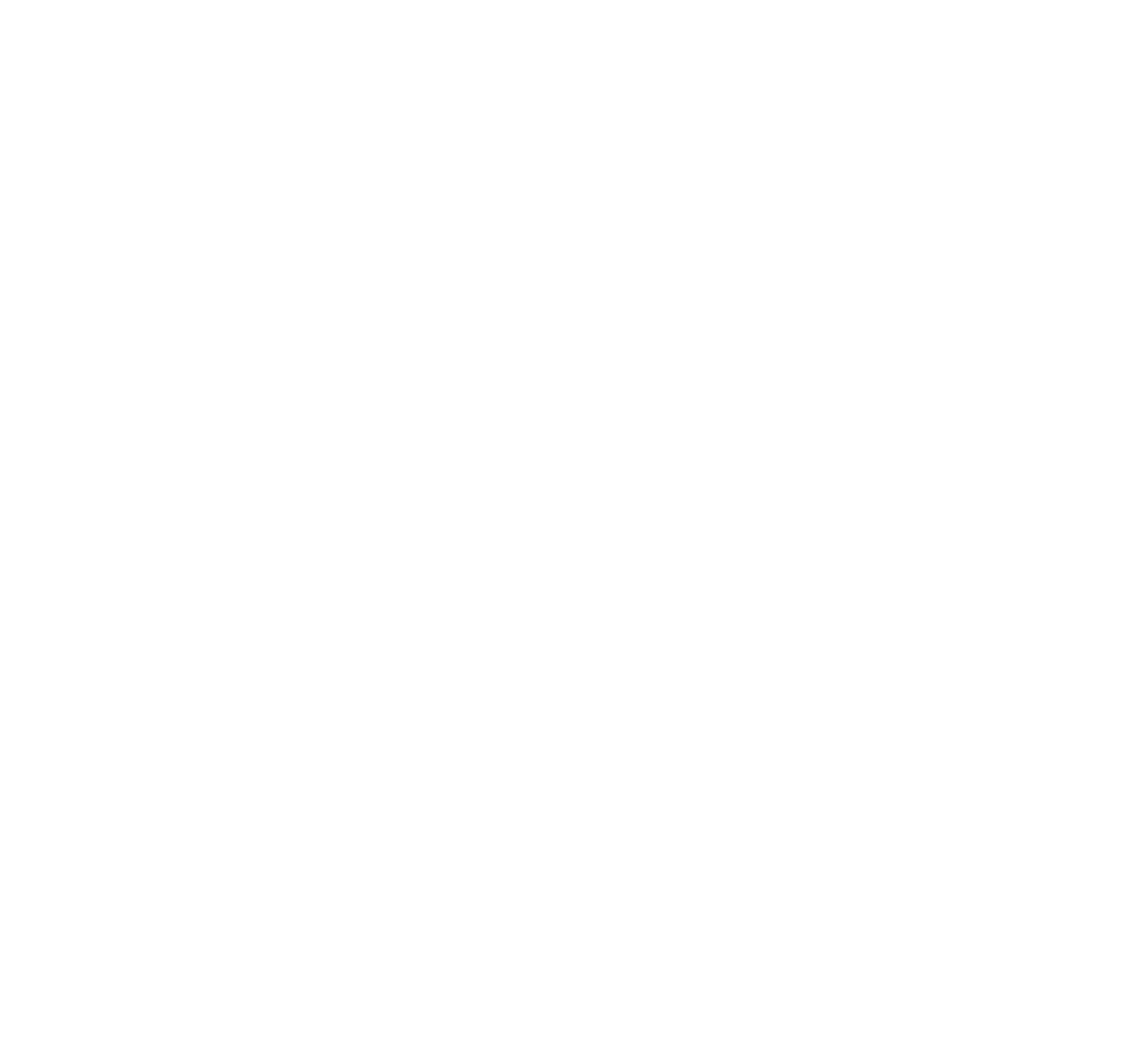 Turn to page 2 in your CommonLit packet.

Follow along as we read the article.

We’ll pause to answer the questions.
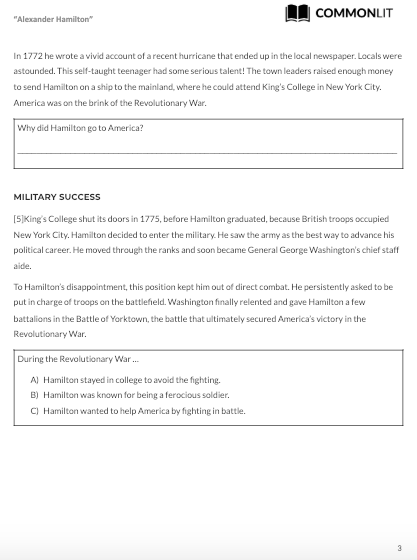 Directions
Page 3
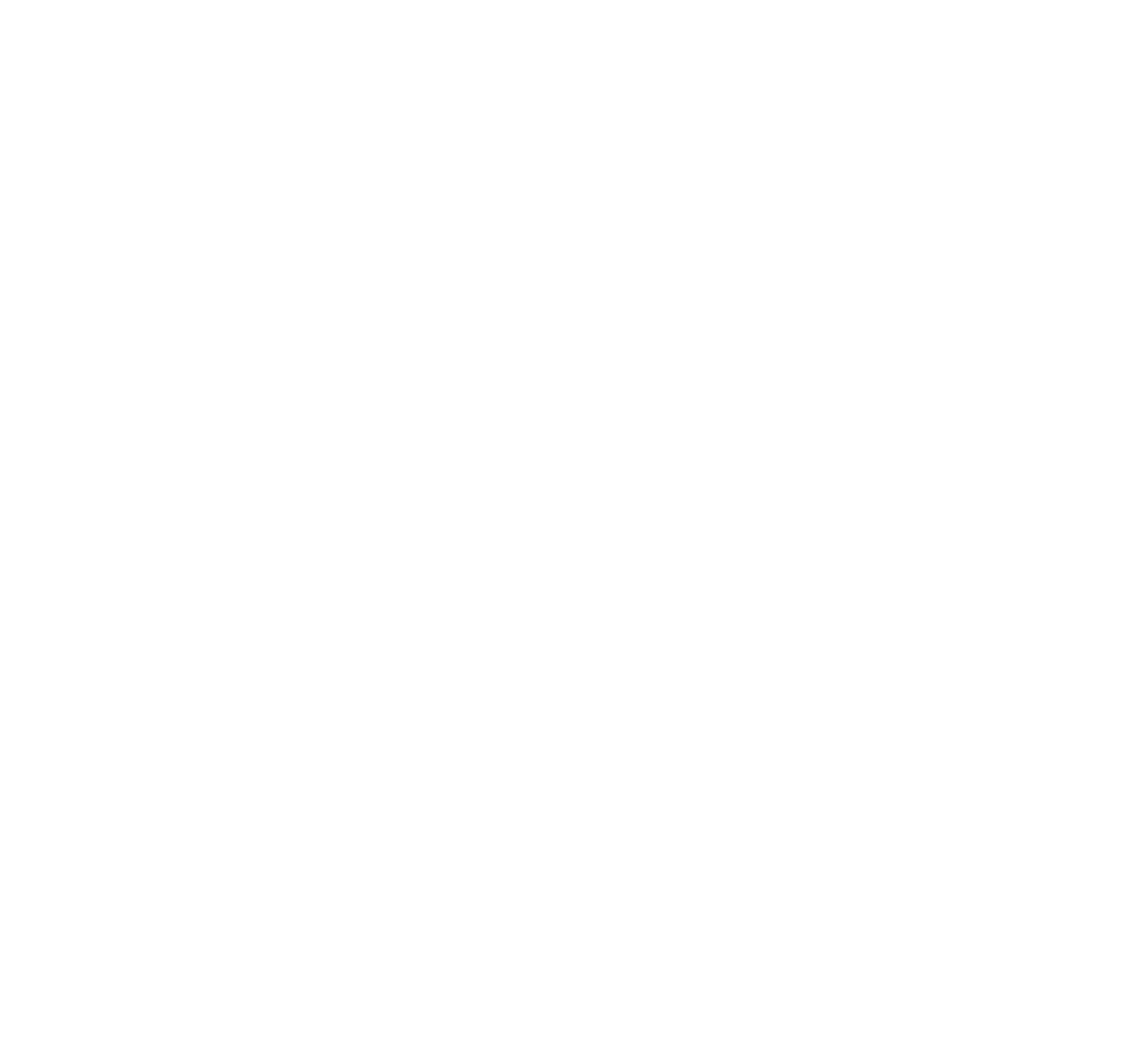 Directions
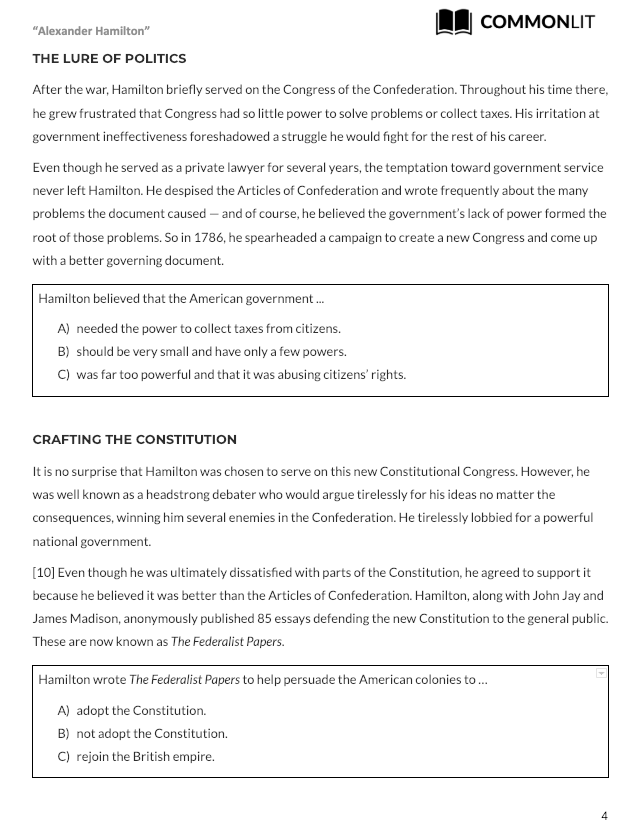 Page 4
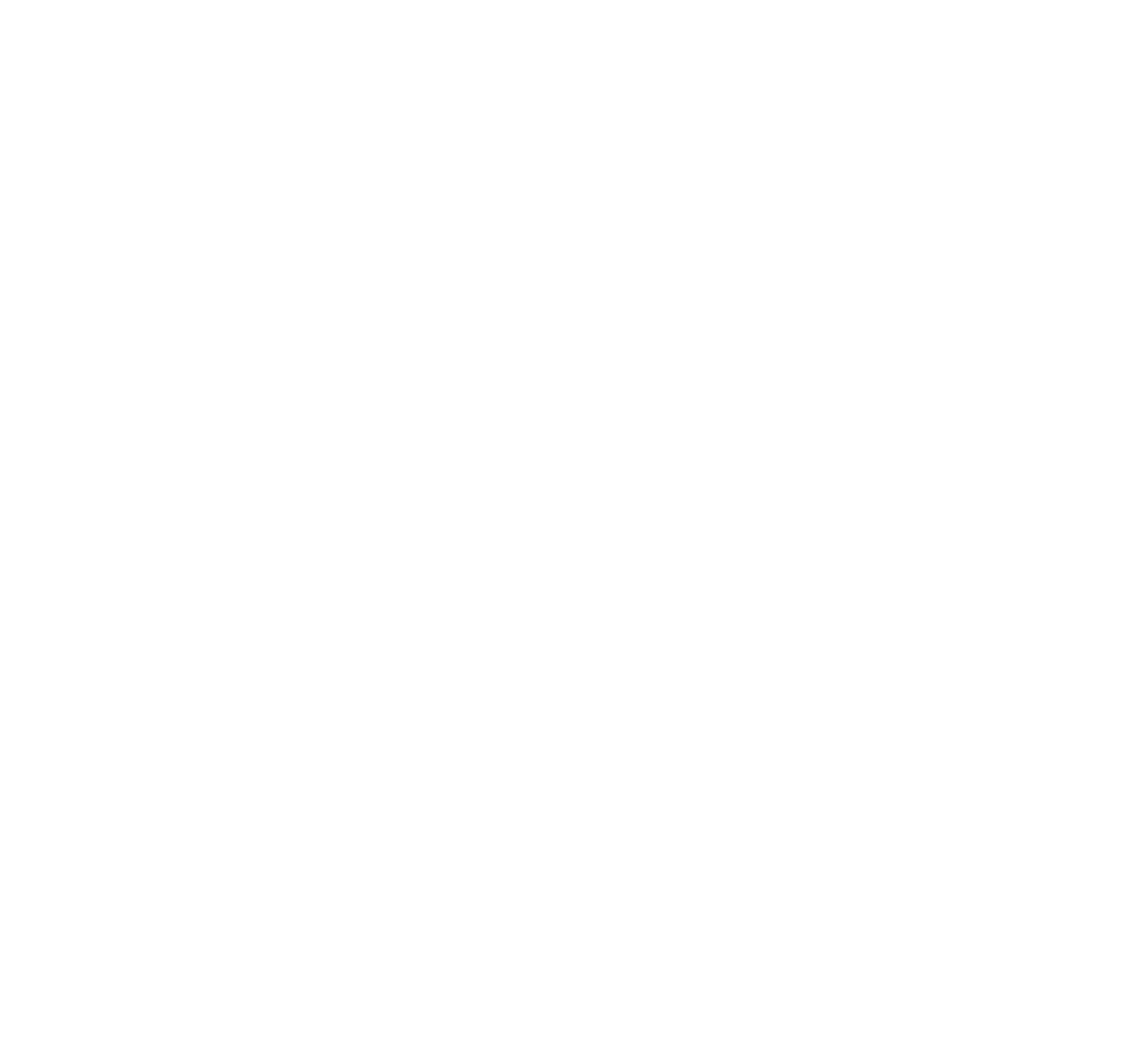 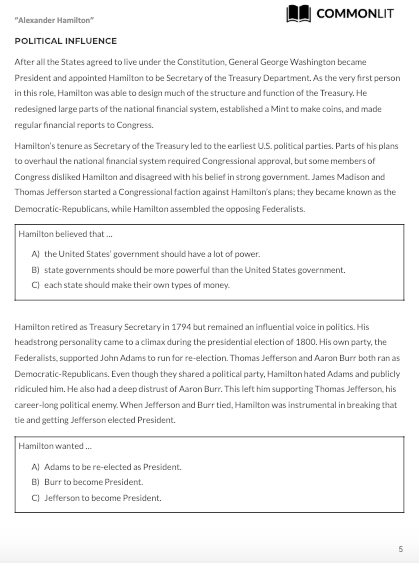 Directions
Page 5
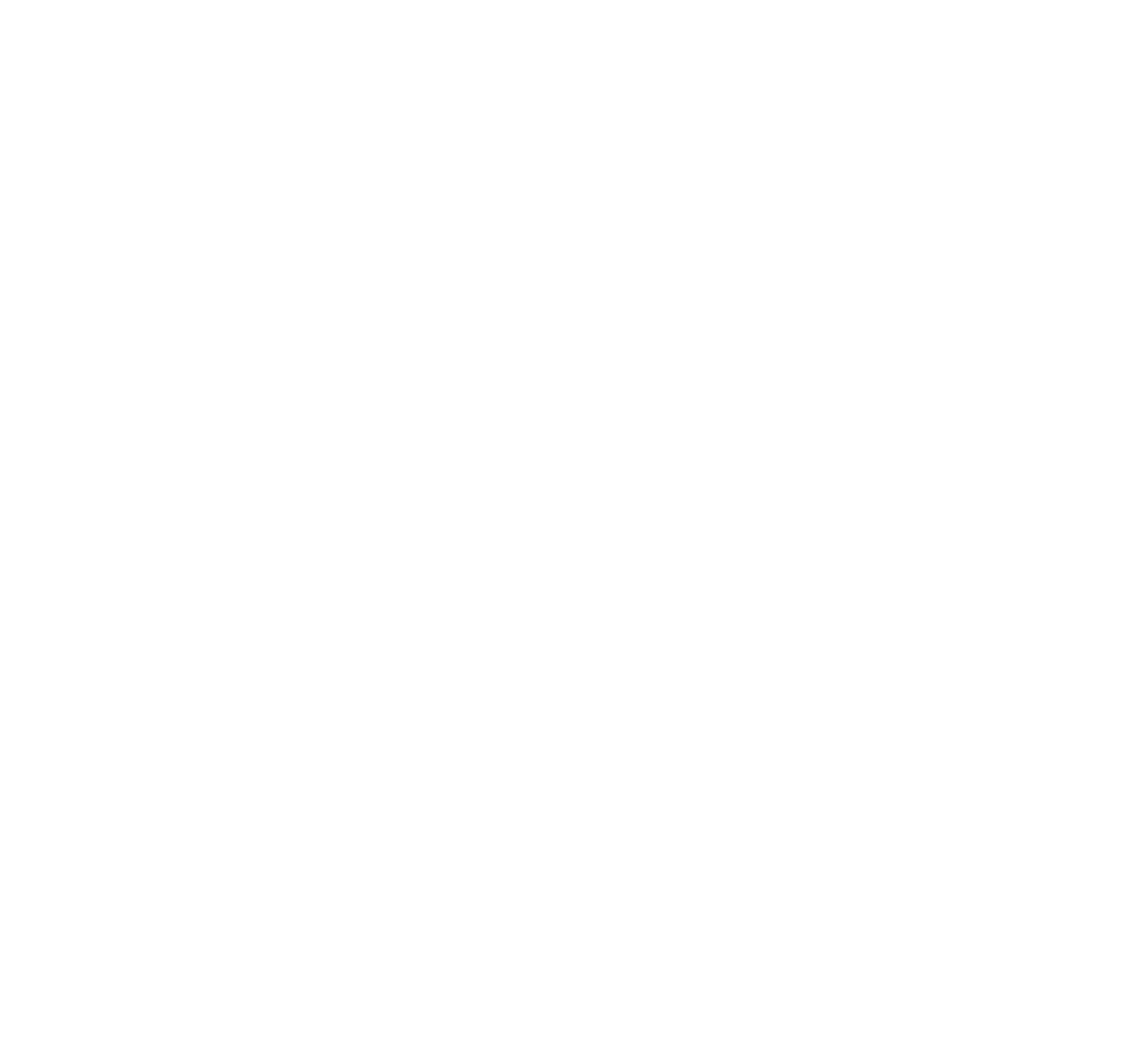 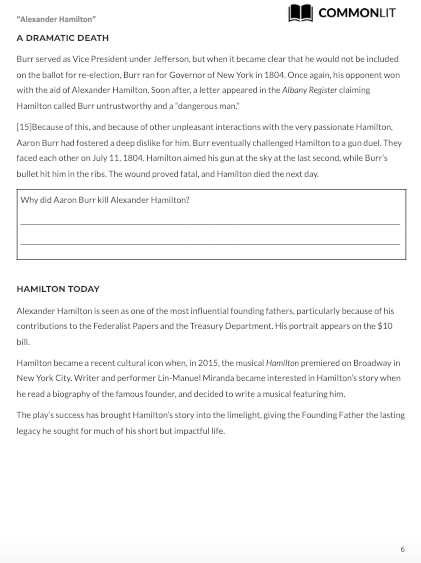 Directions
Page 6
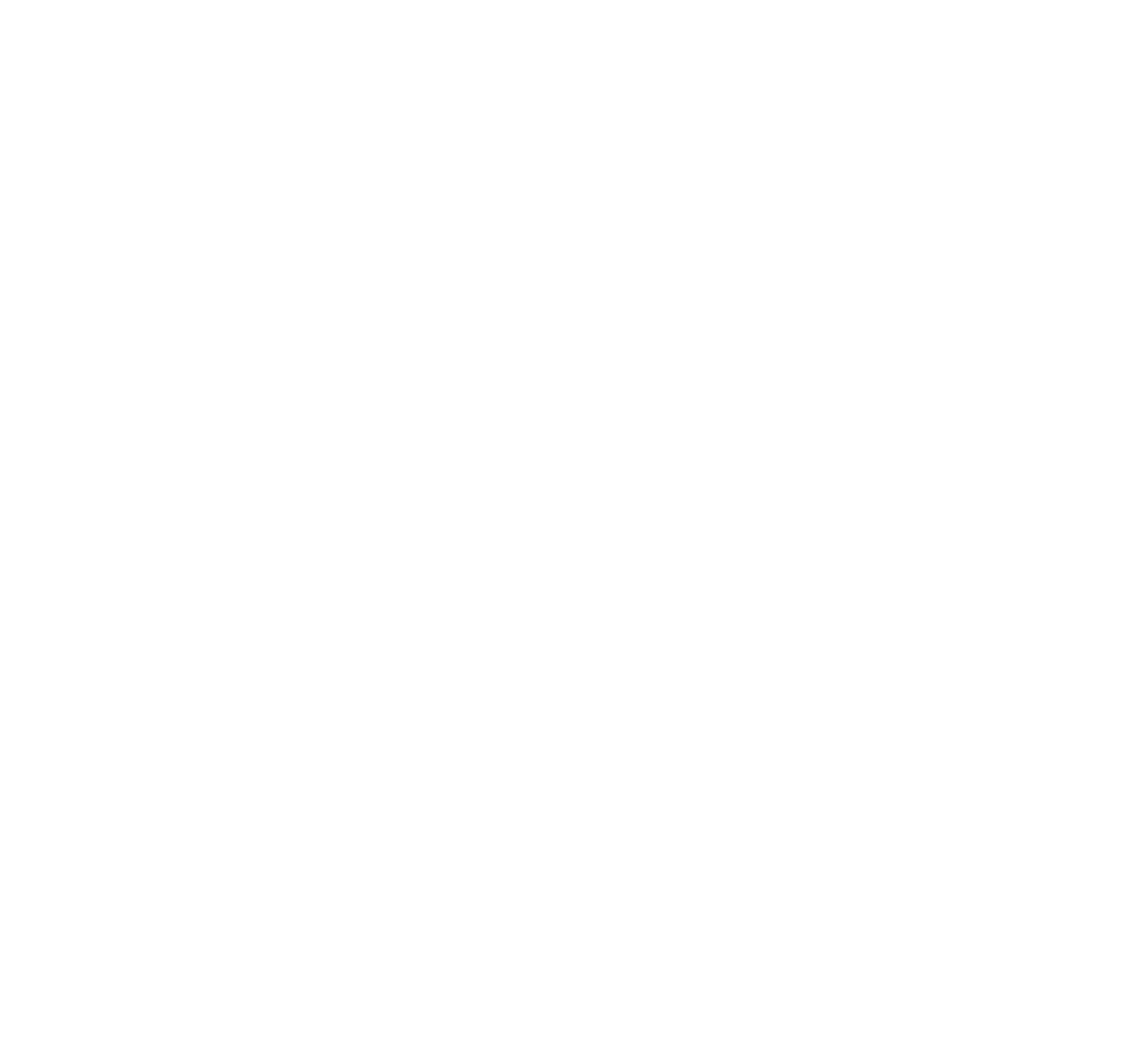 EXIT TICKET
Directions
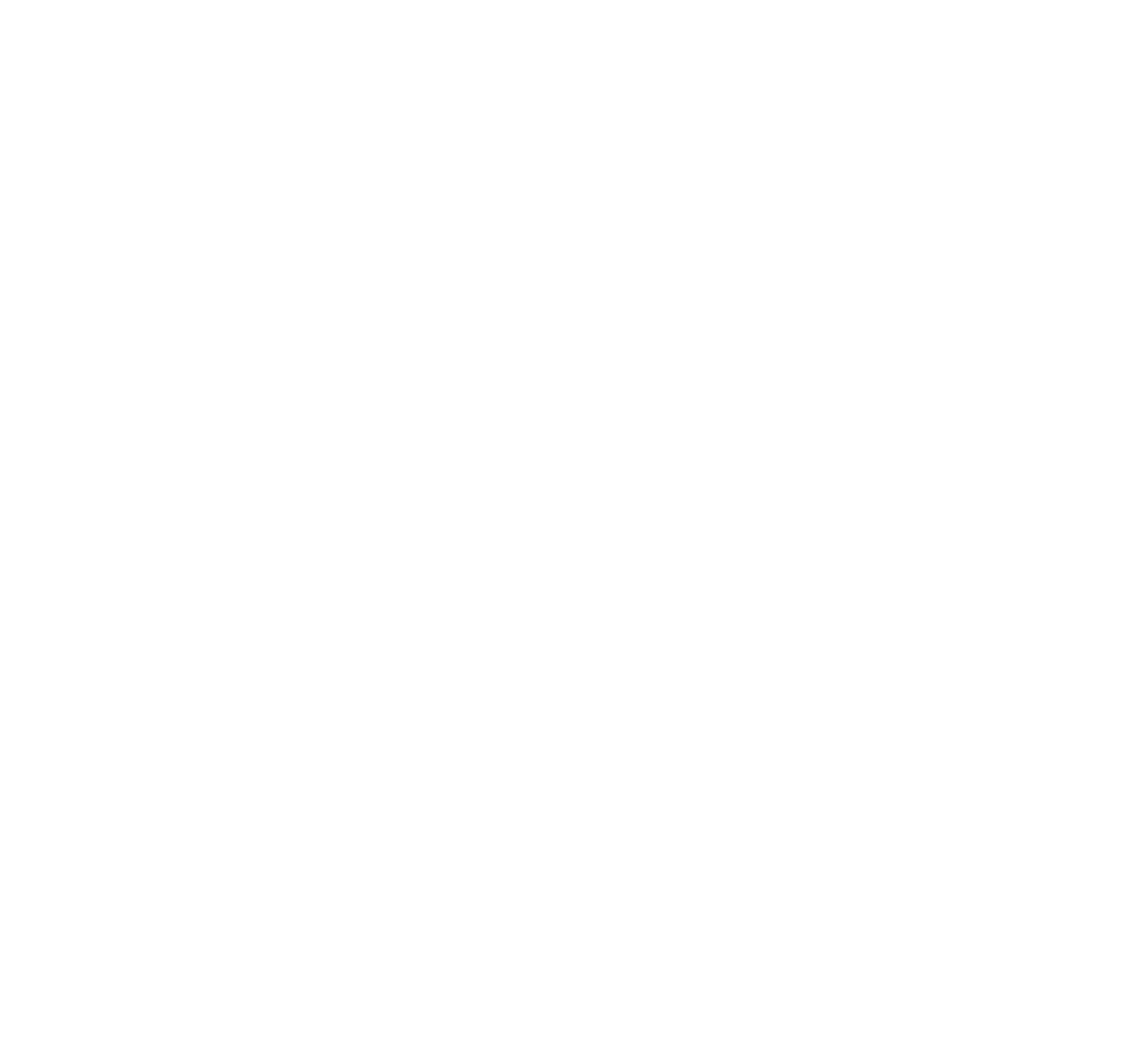 Turn to page 7 in your CommonLit packet.

Complete the Exit Ticket.

Use the text to help complete your paragraph.
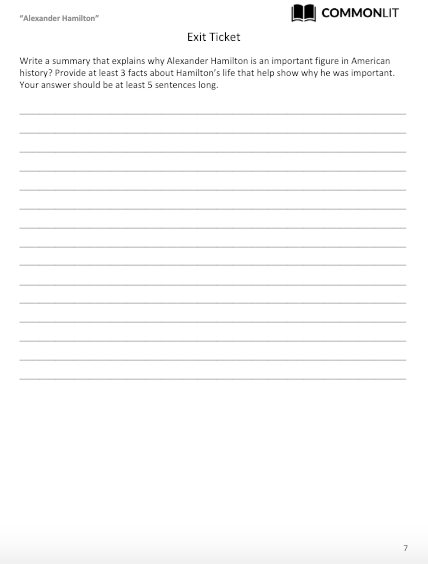